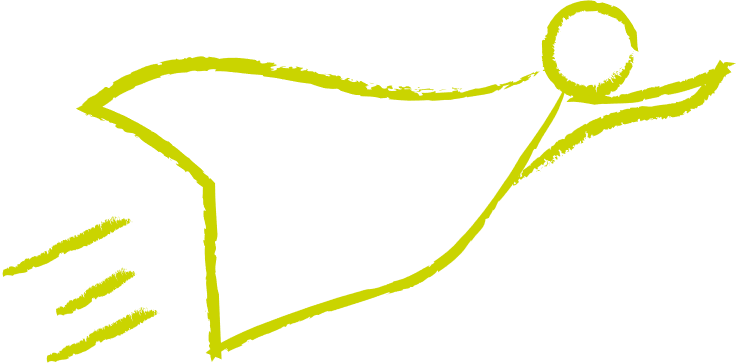 THE LITTLE GYM CAMPS FOR CHILDREN AGED 3-12 YEARS

Our next camps are in May Half-Term:
27th – 31st May

Scan below to learn more 
or contact: 01904 307404
york@thelittlegym.co.uk
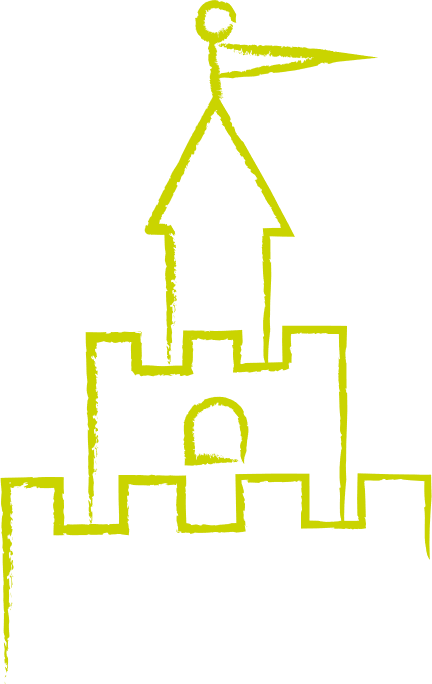 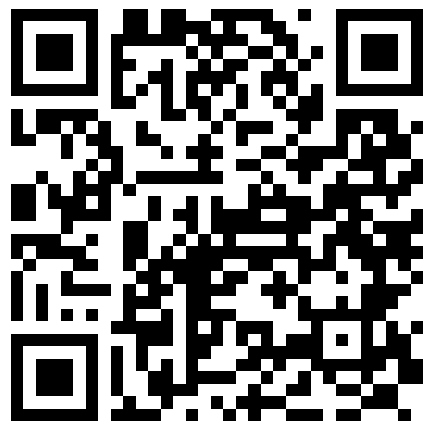 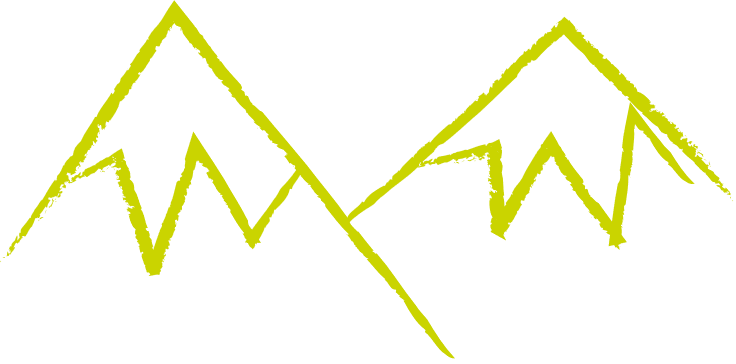 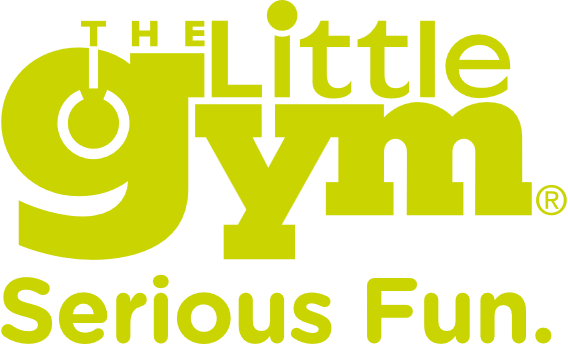 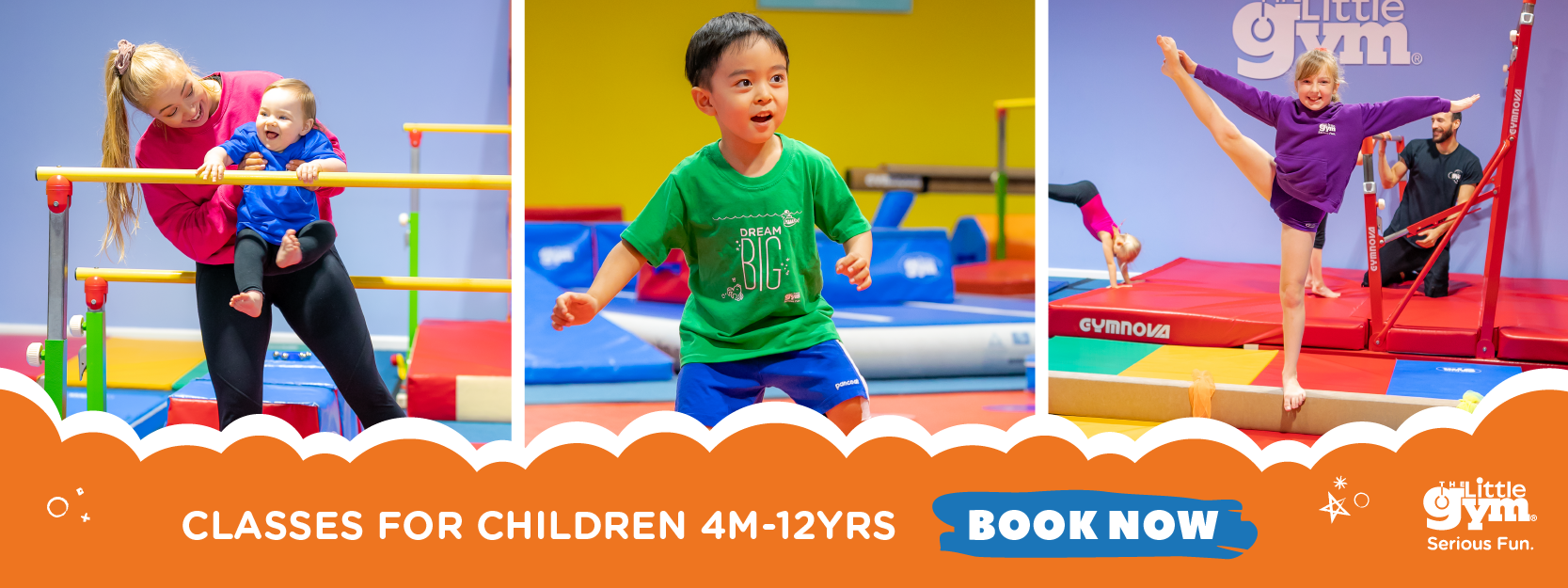